X-Men Venn Diagrams 2
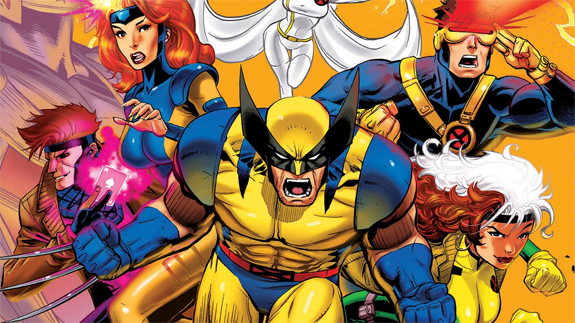 Wolverine may be a member of the X-Men but they don't always share enemies. Charles Xavier and Wolverine are trying to prioritise which villains to concentrate their powers on (i.e. shared enemies).

Can you help put X-Men's and Wolverine's enemies into a Venn diagram to make it easier for them to decide which villains to go after first?
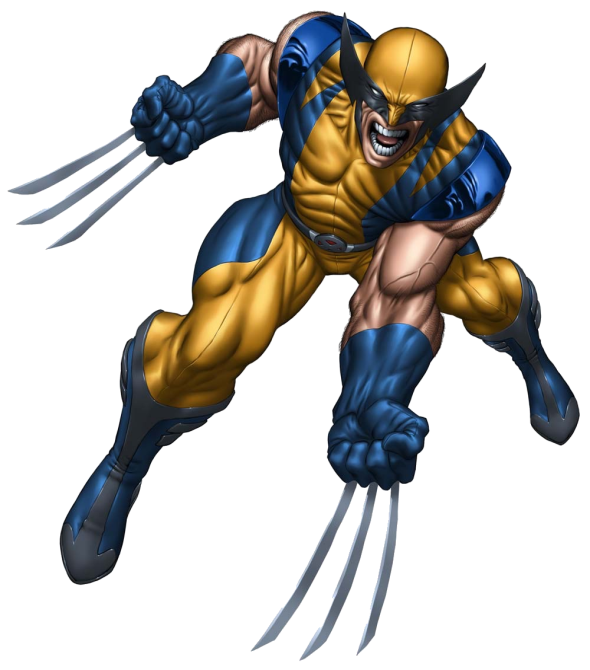 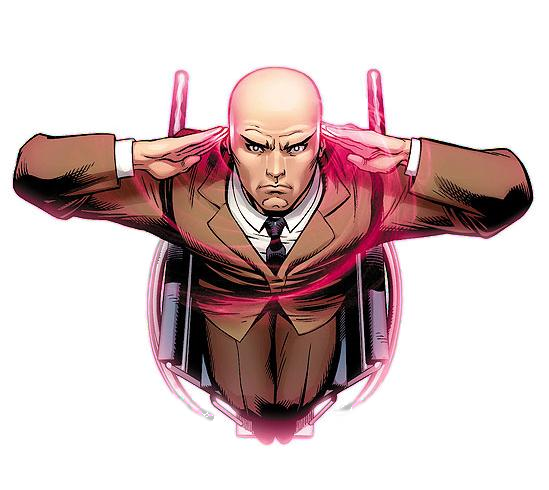 X-Men's Enemies
Wolverine's Enemies
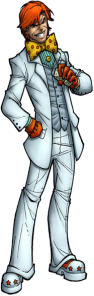 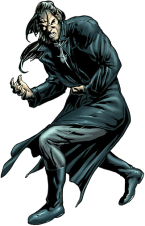 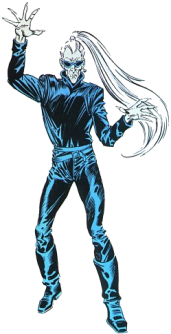 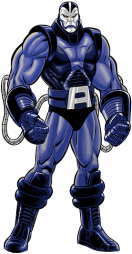 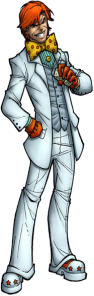 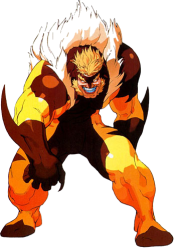 Romulus
Apocalypse
Arcade
Sabretooth
Arcade
Bloodscream
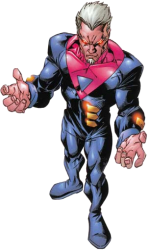 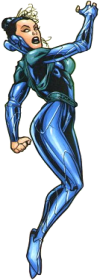 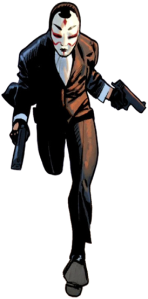 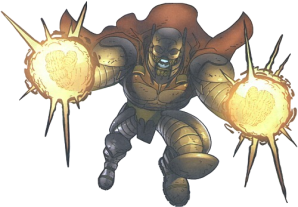 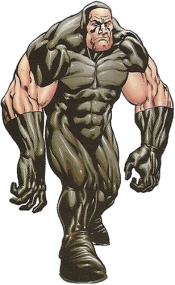 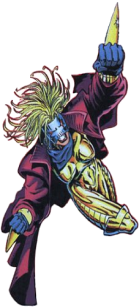 Bastion
Titannus
Astra
Lord Deathstrike
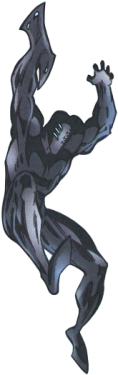 Meltdown
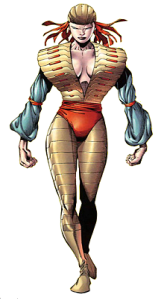 Cylla
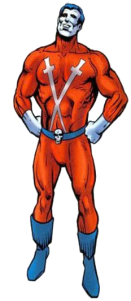 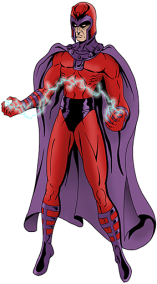 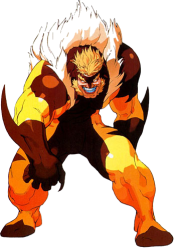 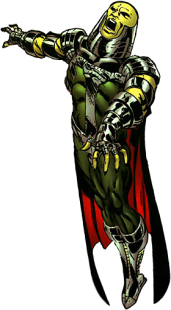 Lady Deathstrike
Warhawk
Magneto
Phalanx
Sabretooth
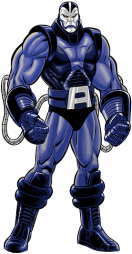 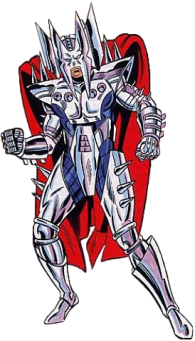 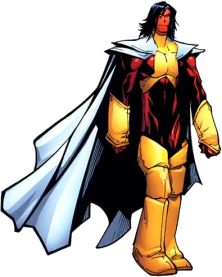 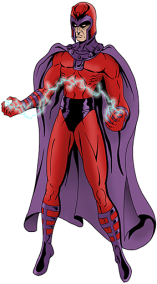 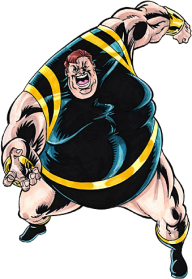 Deluge
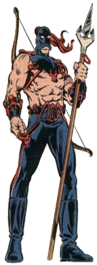 Apocalypse
Blob
Magneto
Exodus
Stryfe
Zaran
The Answer:
ε = {All known villains}
ε
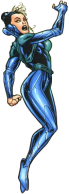 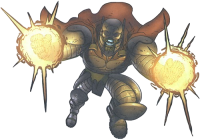 X-Men
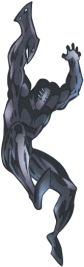 Wolverine
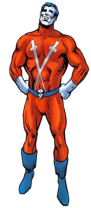 Titannus
Astra
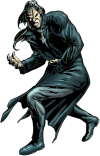 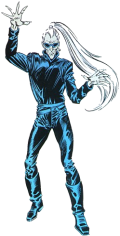 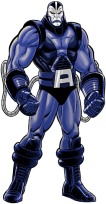 Phalanx
Warhawk
Romulus
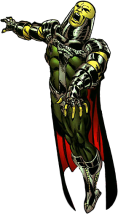 Apocalypse
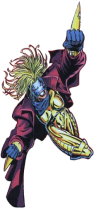 Bloodscream
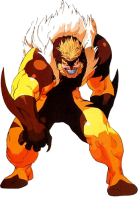 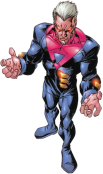 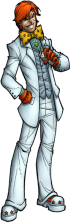 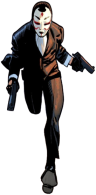 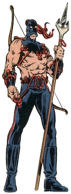 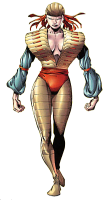 Bastion
Deluge
Cylla
Sabretooth
Arcade
Lord Deathstrike
Zaran
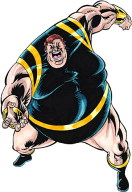 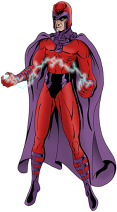 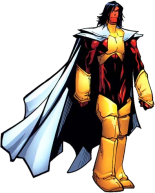 Lady Deathstrike
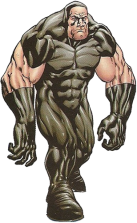 Blob
Magneto
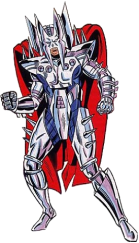 Exodus
Meltdown
Stryfe
There are three groups of "X" heroes:
X-Men
X-Force
X-Factor
Some villains fight against one, two or all three groups.
Arrange the villains into a Venn diagram.
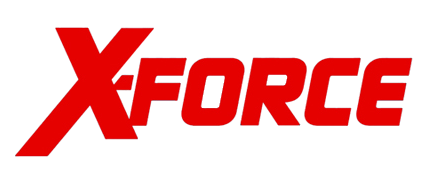 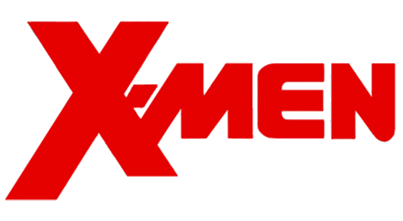 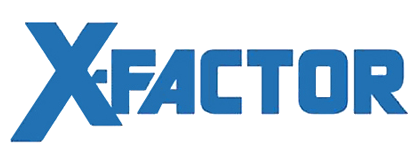 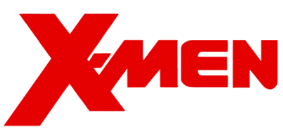 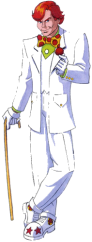 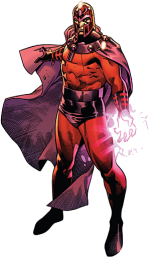 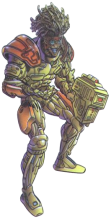 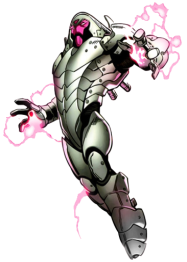 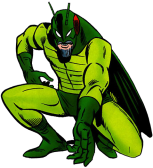 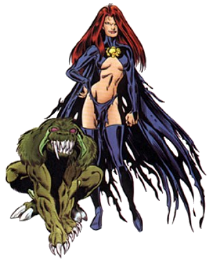 Locust
Arcade
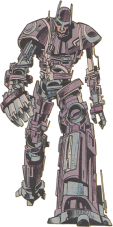 Cameron Hodge
Magneto
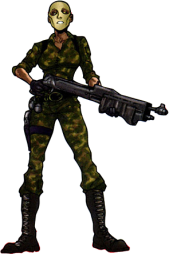 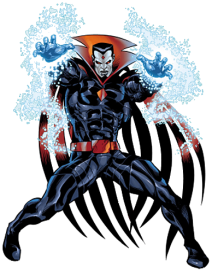 Nimrod
Goblyn Queen
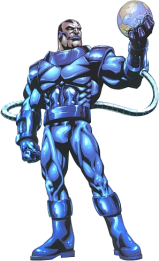 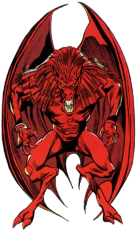 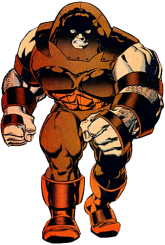 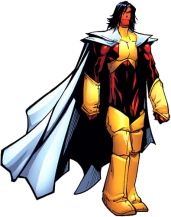 Master Mold
Mr Sinister
Leper Queen
N'Astrirh
Juggernaut
Apocalypse
Exodus
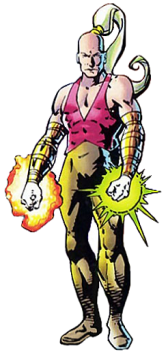 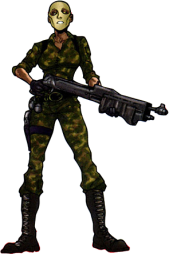 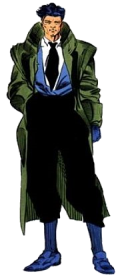 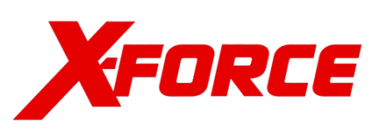 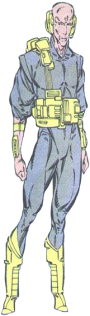 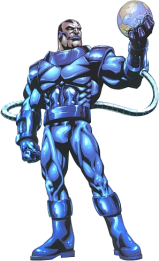 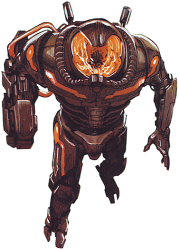 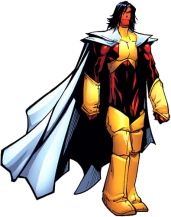 Leper Queen
Shinobi Shaw
Exodus
Apocalypse
Genocide
Gamesmaster
Gideon
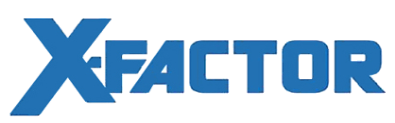 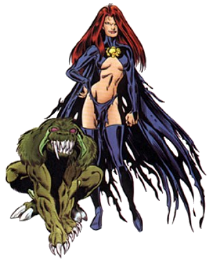 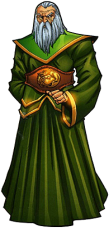 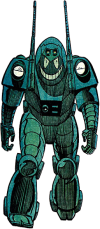 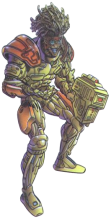 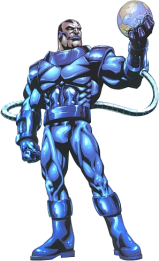 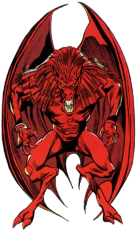 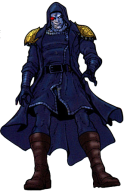 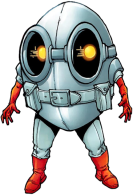 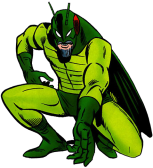 Damian Tryp
Cameron Hodge
The Right
Goblyn Queen
N'Astrirh
Locust
Isolationist
Apocalypse
Nanny
ε
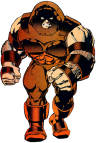 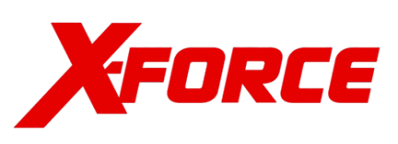 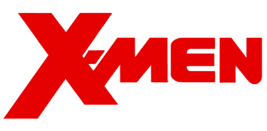 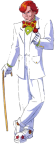 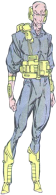 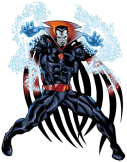 Juggernaut
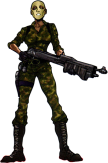 Arcade
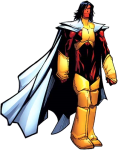 Mr Sinister
Gamesmaster
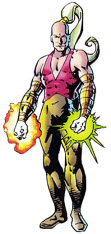 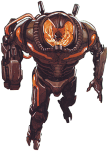 Leper Queen
Exodus
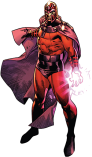 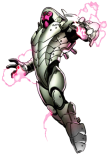 Genocide
Magneto
Nimrod
Gideon
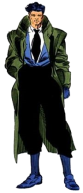 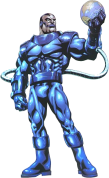 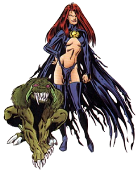 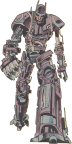 Goblyn Queen
Apocalypse
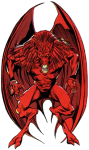 Shinobi Shaw
Master Mold
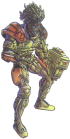 N'Astrirh
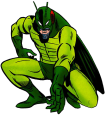 Cameron Hodge
Locust
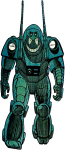 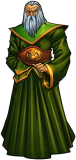 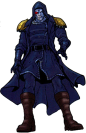 The Right
Damian Tryp
Isolationist
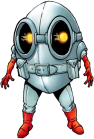 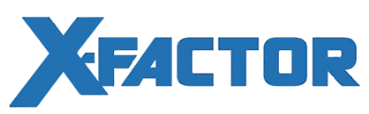 Nanny